Onderzoek ‘peuterwerk in achterstandswijken’
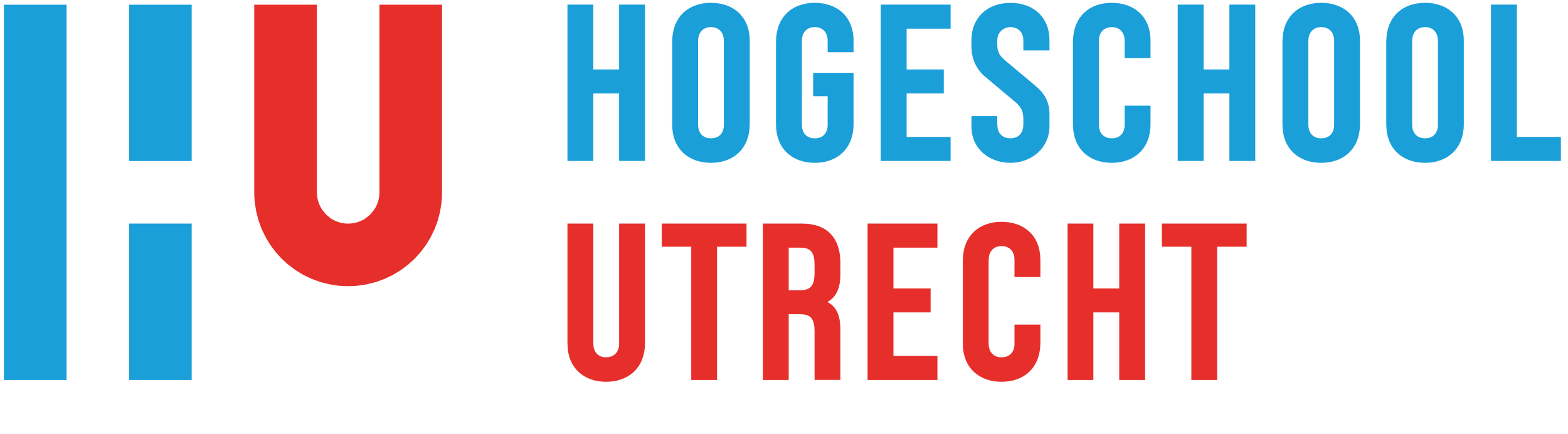 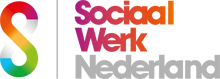 Nina Smaling, Floor Links, Ezrah van Terwisga & Isabelle de Beere
In samenwerking met
Resultaten
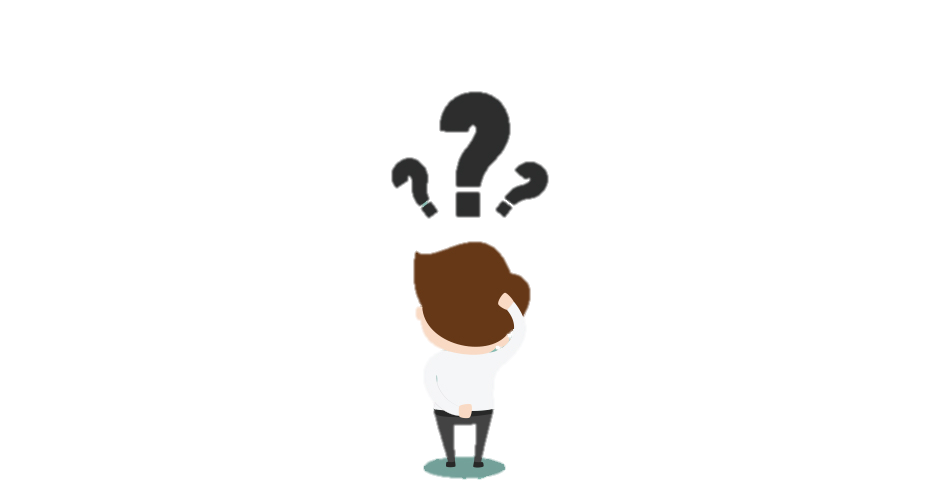 Enquêtes
Doelstellingen
Krijgt u voldoende ondersteuning bij het begeleiden van sociaal kwetsbare kinderen en hun ouders?
Ervaart u problemen bij het begeleiden van sociaal kwetsbare kinderen?
Ervaart u problemen bij het begeleiden van sociaal kwetsbare ouders?
Laten zien wat de rol is van pedagogisch medewerkers (pm’ers) in peuterspeelzalen in achterstandswijken 
Inventariseren op welke problemen deze pm’ers stuiten in hun dagelijks werk
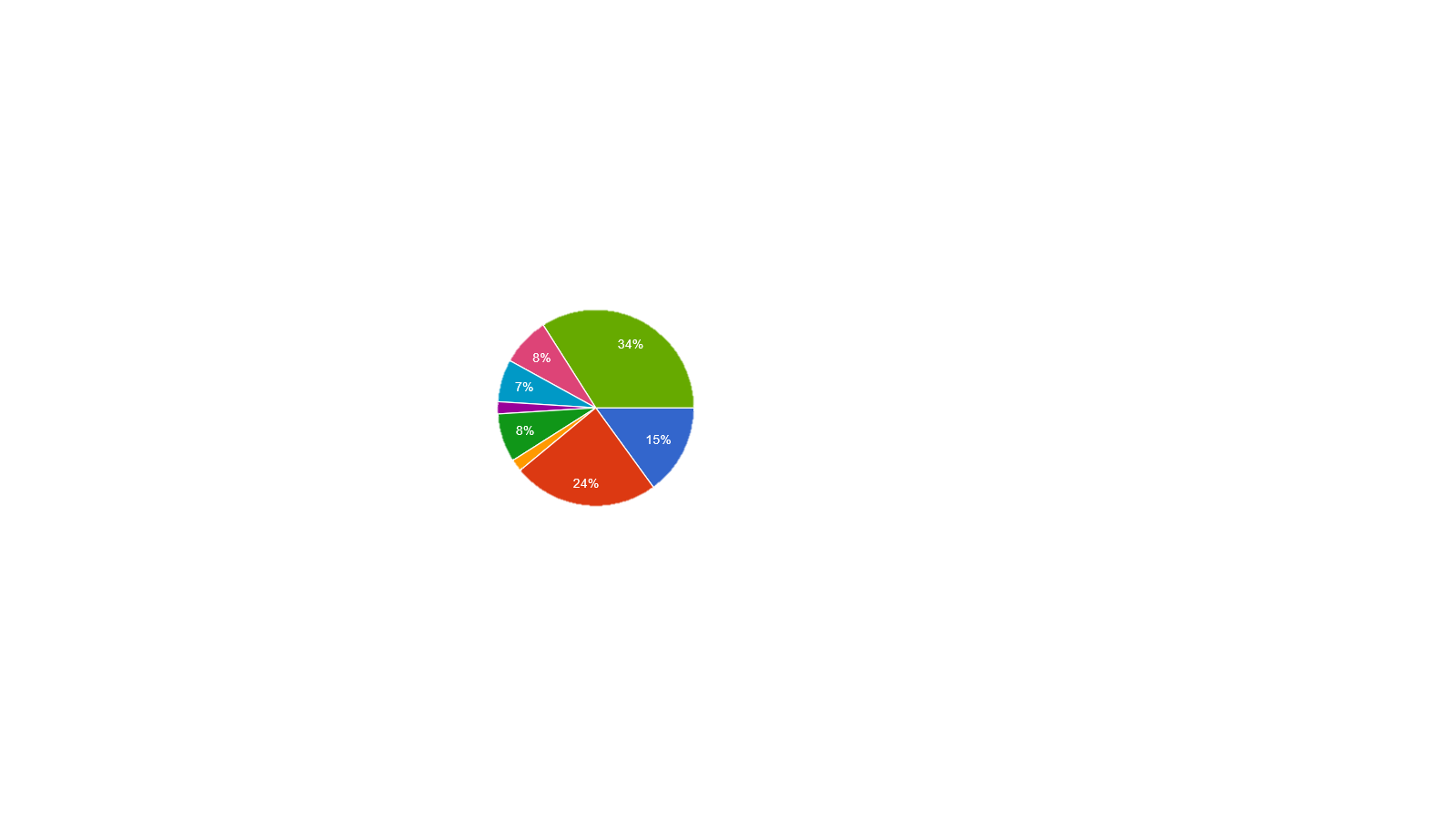 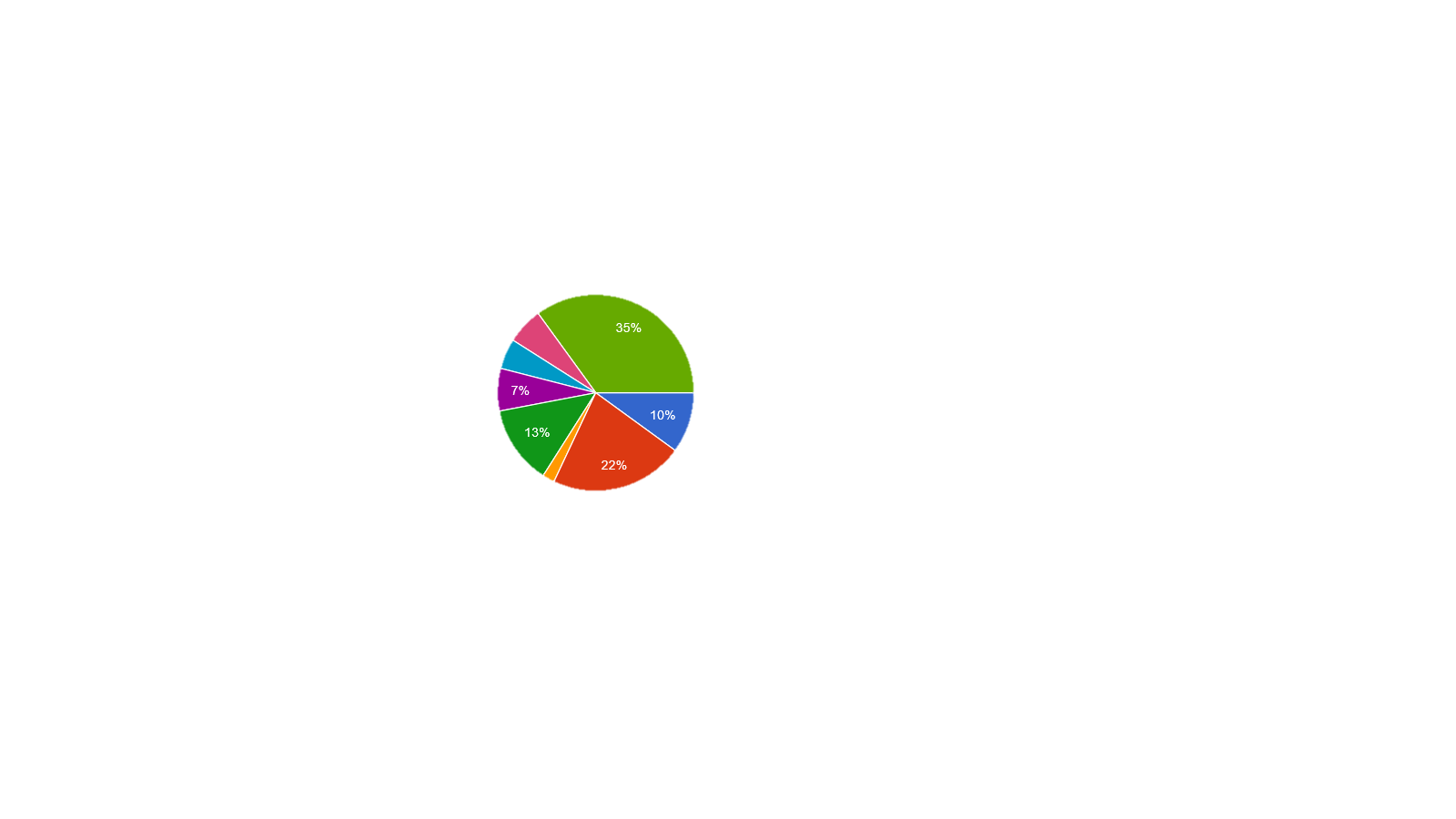 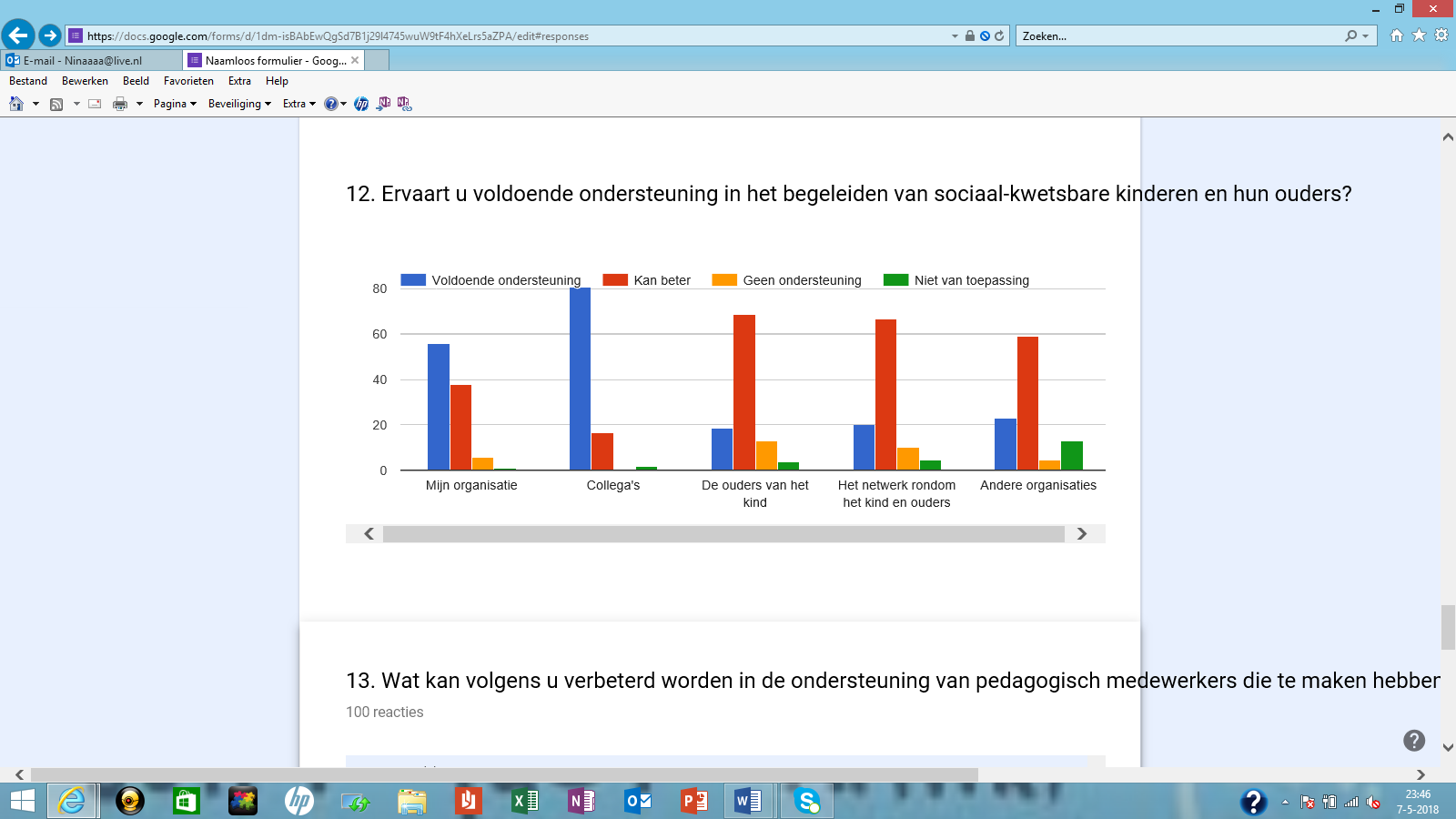 Hoofdvraag
Welke rol spelen pedagogisch
medewerkers in het peuterspeelzaalwerk
in achterstandswijken voor sociaal kwetsbare kinderen en hun ouders?
Type onderzoek
Pilot praktijkgericht onderzoek
Deskresearch
Veldonderzoek
Surveyonderzoek
Belangrijke competenties voor de pedagogisch medewerker in een achterstandswijk
Interviews
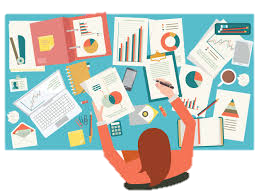 Problemen volgens pedagogisch medewerkers
Praktijkgericht werken
Communicatievaardigheden 
Samenwerken 
Empathie/inlevingsvermogen
Geduld
Inzicht in de ontwikkeling van een kind
Respect vóór en interesse ín andere culturen
Vindingrijkheid
Betrokkenheid
Fysieke en emotionele veiligheid kunnen creëren voor de kinderen
 


Wat pedagogisch medewerkers extra nodig hebben:
Theorie/trainingen/cursussen over hoe om te gaan met peuters in achterstandssituaties
Kennis/vaardigheden over hoe om te gaan met de ouders van deze peuters
Duidelijk takenpakket
Inzicht in wat er speelt in de wijk
Kennis van de sociale kaart en hoe deze te gebruiken
Werkervaring



Extra taken pedagogisch medewerkers
Veel (extra) uitleggen aan de kinderen, waarbij zij korte zinnen gebruiken en herhalen
Een tolk of een collega inzetten om de taalbarrière te doorbreken
Ouders helpen met het invullen van formulieren, het doorverwijzen naar hulp en het beantwoorden van vragen op allerlei levensgebieden
Met sociaal kwetsbare ouders:                                                                                                                                                        
Er worden problemen ervaren in de taal/communicatie
Onwetendheid van ouders over de opvoeding: veel opvoedingsvragen
Ouders zijn bang voor een label of voor instanties
Pedagogisch medewerkers hebben moeite om de ouders te bereiken
Voorzichtige benadering van de ouders is belangrijk voor de vertrouwensband
 
Met sociaal kwetsbare kinderen:
Kinderen hebben een taalachterstand
Kinderen uiten zich verbaal moeilijker
Kinderen hebben gedragsproblemen
                                                                                                                                                           
Overige problemen:
Samenwerking met andere organisaties: geen korte lijnen, weinig overleg
Te weinig tijd voor alle taken: er is behoefte aan extra handen op de groep!
Helft van de respondenten uit de interviews geeft aan dat zij beter kunnen werken als ze meer ondersteuning zouden krijgen.
Dataverzameling
100 online ingevulde enquêtes
8 interview met pm’ers:1 in Utrecht
1 in Amsterdam
2 in Rotterdam
2 in Den Haag
2 in Leiden
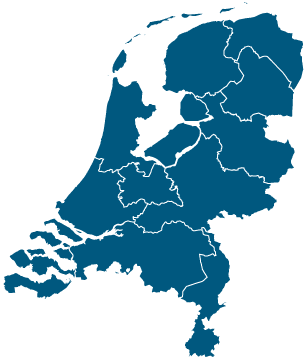 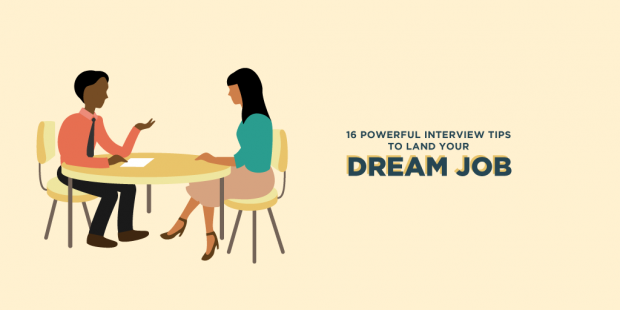 Conclusie
Pedagogisch medewerkers in deze wijken hebben veel extra taken. Naast hun pedagogische functie vervullen ze ook de rol van sociaal werkers. Om hun werk goed te kunnen doen hebben ze extra ondersteuning nodig.